Объёмное торцевание на пластилине
Инструменты и материалы для торцевания
- креповая бумага,

- стержень от ручки,
                                                          - ножницы,
                                                          -пластилин(клей) .
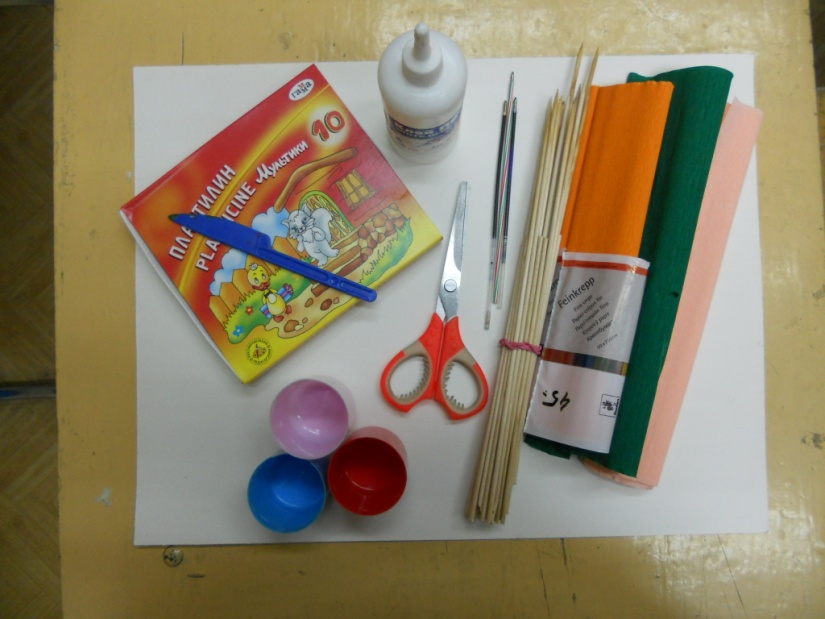 Алгоритм выполнения торцовки
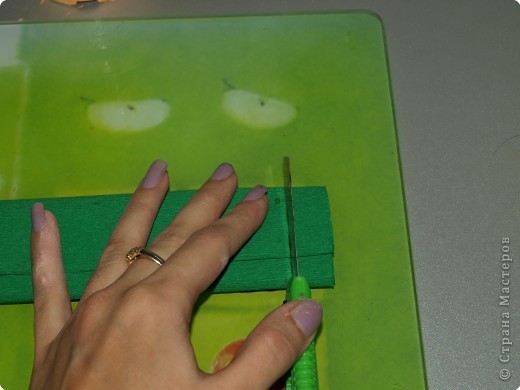 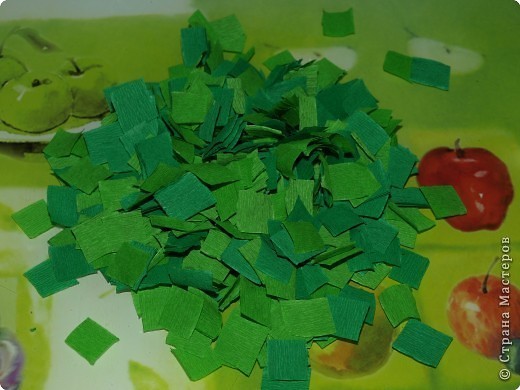 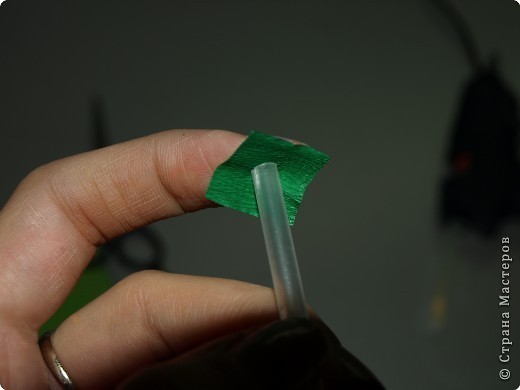 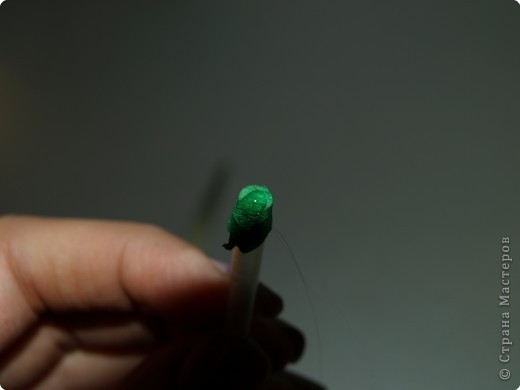 Плоскостное торцевание
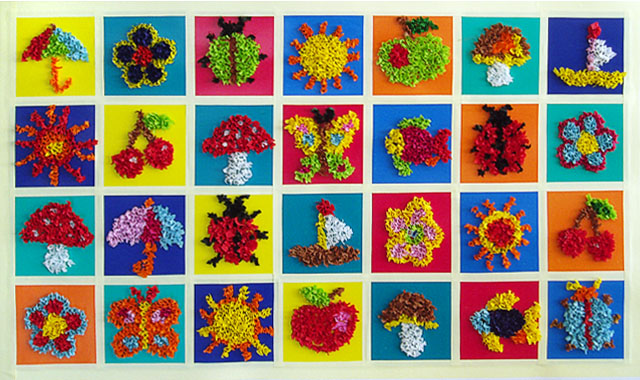 Тема:
Объёмное торцевание на пластилине
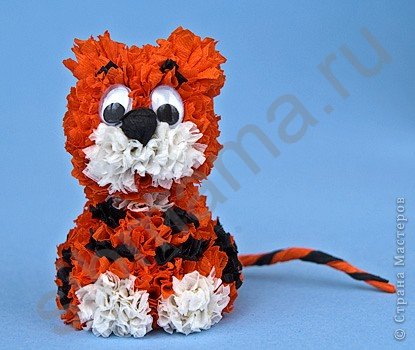 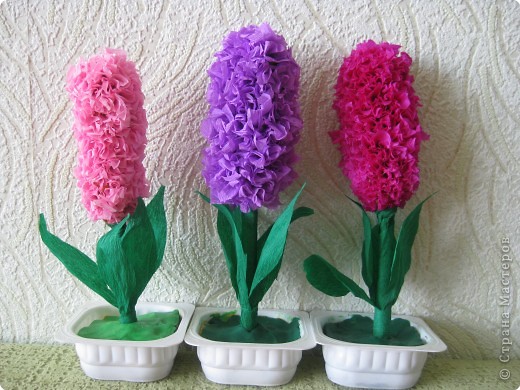 Цветы-гиацинты
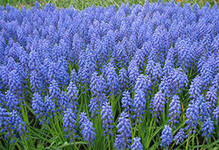 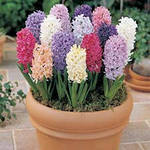 Технология работы
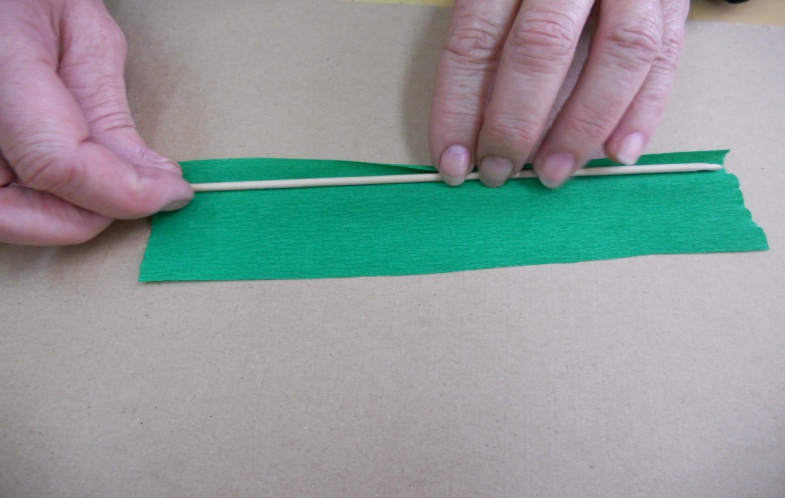 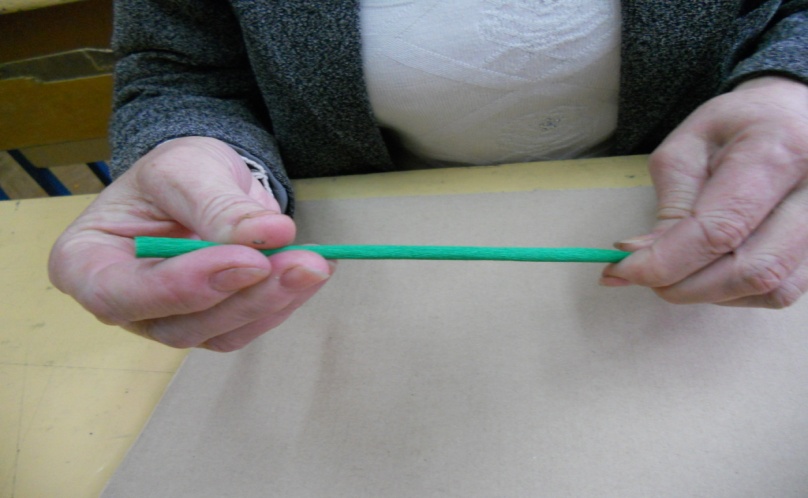 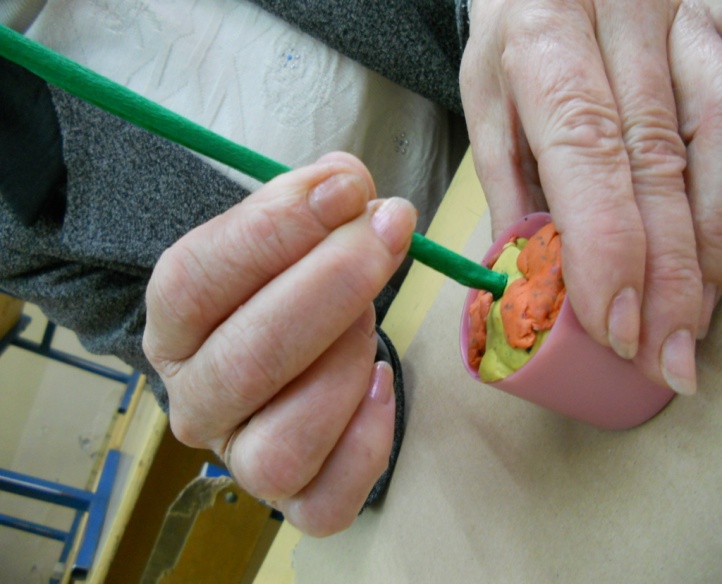 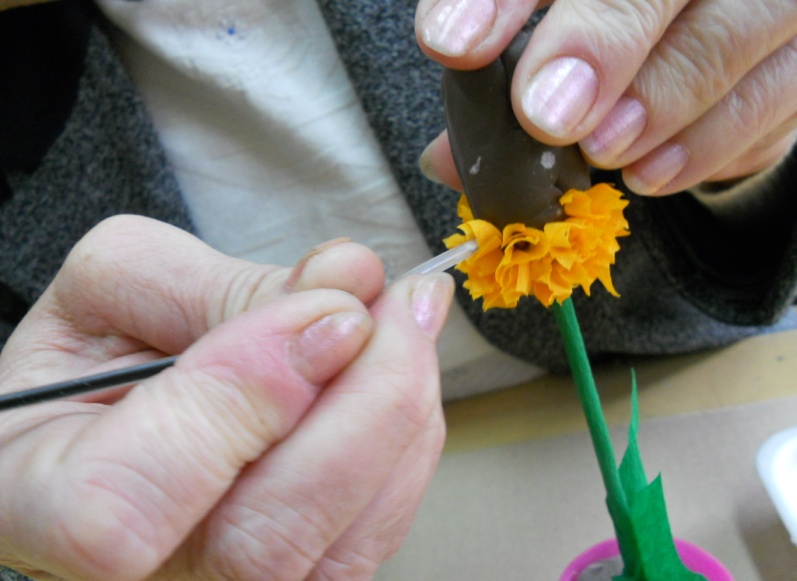 Рефлексия
Сегодня я узнал..
Было интересно…  
Я смог…
Меня удивило…
А вот и готовая работа